By Name Lists -More than Vets and Chronic Homelessness
Washington Low Income Housing Institute Annual Conference
May 10-11, 2017

Dusty Olson & Sara Hoffman
Introductions
Dusty Olson, Strategic Advisor
City of Seattle Human Services Department

Sara Hoffman, Coordinated Entry for All Program Manager
King County Department of Community and Human Services
[Speaker Notes: Dusty will kick off and both introduce]
Audience Poll
By a show of hands, what is your community’s use of by name lists?
Not even sure what they are
We are talking about using one
We have started putting together a list
We have a by name list process for Vets and/or Chronic Adults
We use by name lists for multiple populations
[Speaker Notes: Sara]
What is a By Name List
Understanding exactly who is experiencing homelessness and what their individual needs and barriers are to housing placement
Counts down to zero
Utilizes a real time, prioritized list generated by Coordinated Entry
Combines the list with a regular case coordination process
Creates accountability between community partners to ensure positive outcomes for people experiencing homelessness
Real time edits to waiting lists as new information is discussed
Valuable measurement tool towards system goals
[Speaker Notes: Dusty]
How is this different than what we are doing now?
Static counts, such as Point in Time Counts are snapshots of homelessness in a community
Coordinated Entry Placement Lists are static waiting lists
[Speaker Notes: Sara]
Potential Goals of By Name Lists
Housing Placements
Matching people off the list with available housing openings
Increases housing placement success
Housing Navigation
Making sure people nearing the top of the list have all necessary documents and services in place
Ensures timely housing placement
Service Coordination
Coordinating wrap-around services for people on the list or in housing
[Speaker Notes: Sara]
System Benefits of By Name Lists
To identify and track systemic barriers and strategize solutions across multiple providers
Serves as a means to deepen understanding of homelessness at the local level
Supports communities’ planning efforts for reducing and ending homelessness
Provides communities with the ability to track exits from homelessness
Allows for measuring community goals and performance
[Speaker Notes: Dusty]
More Benefits of By Name Lists
Project-Level
To ensure holistic, coordinated, and integrated assistance across providers for all persons experiencing homelessness in the community
To clarify roles and responsibilities and reduce duplication of services
Improves collaboration through case conferencing meetings among entities working to house individuals on the lists
Individual-Level
To review progress and barriers related to each persons’ housing goal
TO HELP PEOPLE BECOME PERMANENTLY HOUSED!
[Speaker Notes: Dusty]
By Name Lists Around the Country
[Speaker Notes: Dusty]
Lessons Learned from Other Cities
Flexibility is key
Focus is on filling vacancies as fast a possible
Having the right people at the table is essential
Be willing to change the process as you learn
Most people will opt in for participation if it is presented effectively
[Speaker Notes: Dusty]
Why use a Release of Information?
An appropriate ROI allows all relevant agencies to access and add to the community’s active list
Every ROI will look different depending on local community needs
A comprehensive ROI allows providers to coordinate services during case conferencing
Communities are encouraged to work with local partners to produce ROIs that satisfy their privacy regulations
[Speaker Notes: Sara]
Consent Language
Seattle/King County: By signing this form, I authorize King County and Bitfocus to share HMIS information with Partner Agencies. The HMIS information shared will be used to help me get housing and services. 

Jacksonville FL: If you sign the consent form, your information can be shared with other agencies that use HMIS with restrictions which you specifically indicate on the consent form. Sharing your information may help other agencies obtain information about you more quickly, help with case management and improve their services to you.

Connecticut:   The Connecticut Homelessness Management Information System (CT HMIS) is a shared system. This means that authorized CT HMIS Participating Agencies will enter your information into the CT HMIS database. These participating agencies will have access to the information that is entered into HMIS. Sharing your data allows service providers to see if they have housing services that fit your needs. A list of participating agencies which will have access to your information is attached.
[Speaker Notes: Sara]
What about people who opt out?
Each person is entered in HMIS using a unique identifier (ID number)
Agencies need to track the ID numbers for people they are working with 
Information can be shared in a non-identifiable manner
There is potential for duplicate profiles
[Speaker Notes: Sara]
Potential By-Name List Members
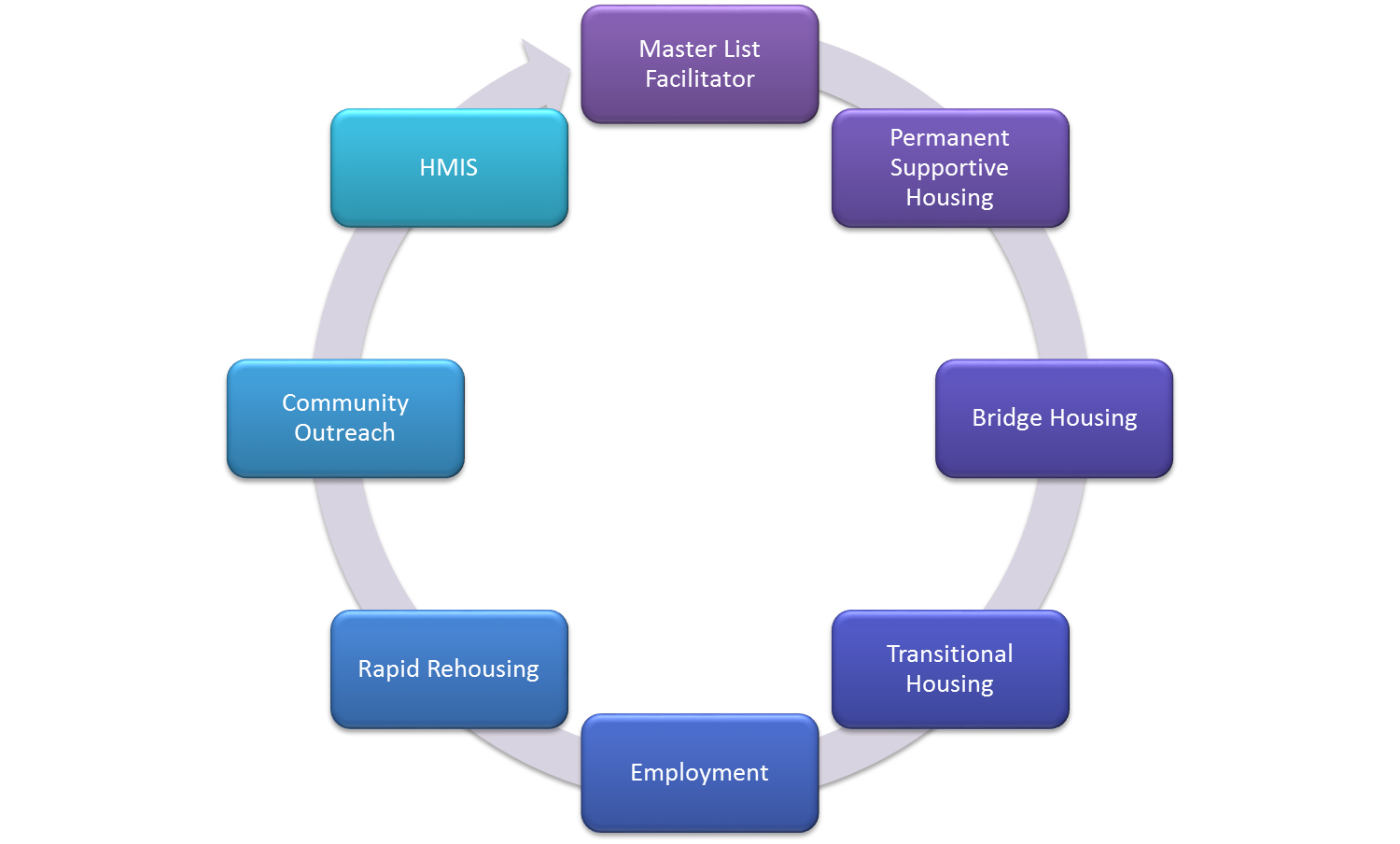 changinghomelessness.org
[Speaker Notes: Dusty]
Primary Goals of Case Conferencing
Update/maintain the BNL through case conferencing team updates.
Coordinate services and assign housing navigators based on the prioritization
Ensure people aren’t slipping through the cracks of the process.
Troubleshoot challenges that arise during the placement process and take steps to ensure housing retention.
[Speaker Notes: Dusty]
Sample Agenda
Corporation for Supportive Housing
[Speaker Notes: Dusty]
History of By Name Lists in King County
Veterans
Began in April 2015
Providers meet weekly to connect veterans who have completed a VI-SPDAT to Veteran Navigators, SSVF (Supportive Services for Veteran Families) programs and VASH Vouchers
Long Term Shelter Stayers
Initiative to address long term shelter stayers in 2015
Didn’t know to call it a by name list
[Speaker Notes: Sara]
Long-Term Shelter Stayers
Participants: All single adult Emergency Shelter providers
Population:  Those persons in shelter more than 2 years
Current list size:  200
Focus:  Moving the 10 longest term clients in each shelter into permanent housing
Successes:  14 people have moved from the list since case conferencing began
Challenges:  Must have the appropriate housing solutions in place in order to move quickly
[Speaker Notes: Dusty]
Single Adult Impact Team
Participants: Outreach, Behavioral Health, Housing providers, drop-in centers, and shelters
Population: 100 Single Adults who have been assessed for CEA who have the highest vulnerability score and longest length of time homeless 
Current list size: 100 
Focus: Connecting with the most vulnerable and obtaining the documentation needed for housing 
Successes: 29 people have moved off the list 
Challenges: Clients are hard to find and do not have phones
[Speaker Notes: Sara]
Family Impact Team
Participants: All family outreach, shelter and housing programs
Population: Families who have completed a CEA assessment and have the highest vulnerability and longest length of time homeless 
Current list size: 1582 (focusing on top 100 from each band)
Focus: Working from the most vulnerable in each service band to confirm current status, ensure connection to resources, assess family status in advance of referral, and obtain documentation needed for housing 
Successes:  25 people have moved off the list. Increased coordination across programs serving multiple clients
Challenges:  List was static for so long that a lot of clean up is necessary to get to an active list. Agency participation is limited by HMIS Consent Form
[Speaker Notes: Sara]
Young Adult Impact Team
Participants: Homeless Young Adult Navigators, drop- in centers, shelter and housing programs
Population: Young adults 18-24 who have completed a CEA assessment and have the highest vulnerability and longest length of time homeless 
Current list size: 100 in each band 
Focus: Connecting with the most vulnerable and obtaining the documentation needed for housing 
Successes: 16 people have moved off the list
Challenges: Young Adults are hard to find and engage. Navigation staff is new, need to find their footing. List was static for so long that a lot of clean up is necessary to get to an active list
[Speaker Notes: Sara]
Lessons Learned
Each new population group takes 4 or 5 calls to begin to get a good flow
Having the right people in the room really helps
Conference calls have benefits over meeting in person
Be willing to make changes when necessary
Letting your list sit static for a long time will result in inaccuracies
[Speaker Notes: Sara]
Measures of Success
Number of people experiencing homelessness
Inflow (inflow + returned) 
# of people becoming homeless for the first time 
# of people returning to homelessness 
Outflow (placements + inactive) 
# of people being permanently housed 
# of inactive after 90 days 
Housing Process 
Length of time from becoming homeless to identification 
Length of time from identification to permanent housing
[Speaker Notes: Dusty]
Questions & Answers
Thank you for attending today’s session
Dusty Olson, Strategic Advisor
City of Seattle Human Services Department
dusty.olson@seattle.gov

Sara Hoffman, Coordinated Entry for All Program Manager
King County Department of Community & Human Services
sara.hoffman@kingcounty.gov